shaadiyaA4
The mysterious sea creature
One upon a time it was a dark and scary night…
You were swimming in the when you suddenly saw a black shadow
What do you do
Run away and tell you friends 
Scream and run at it
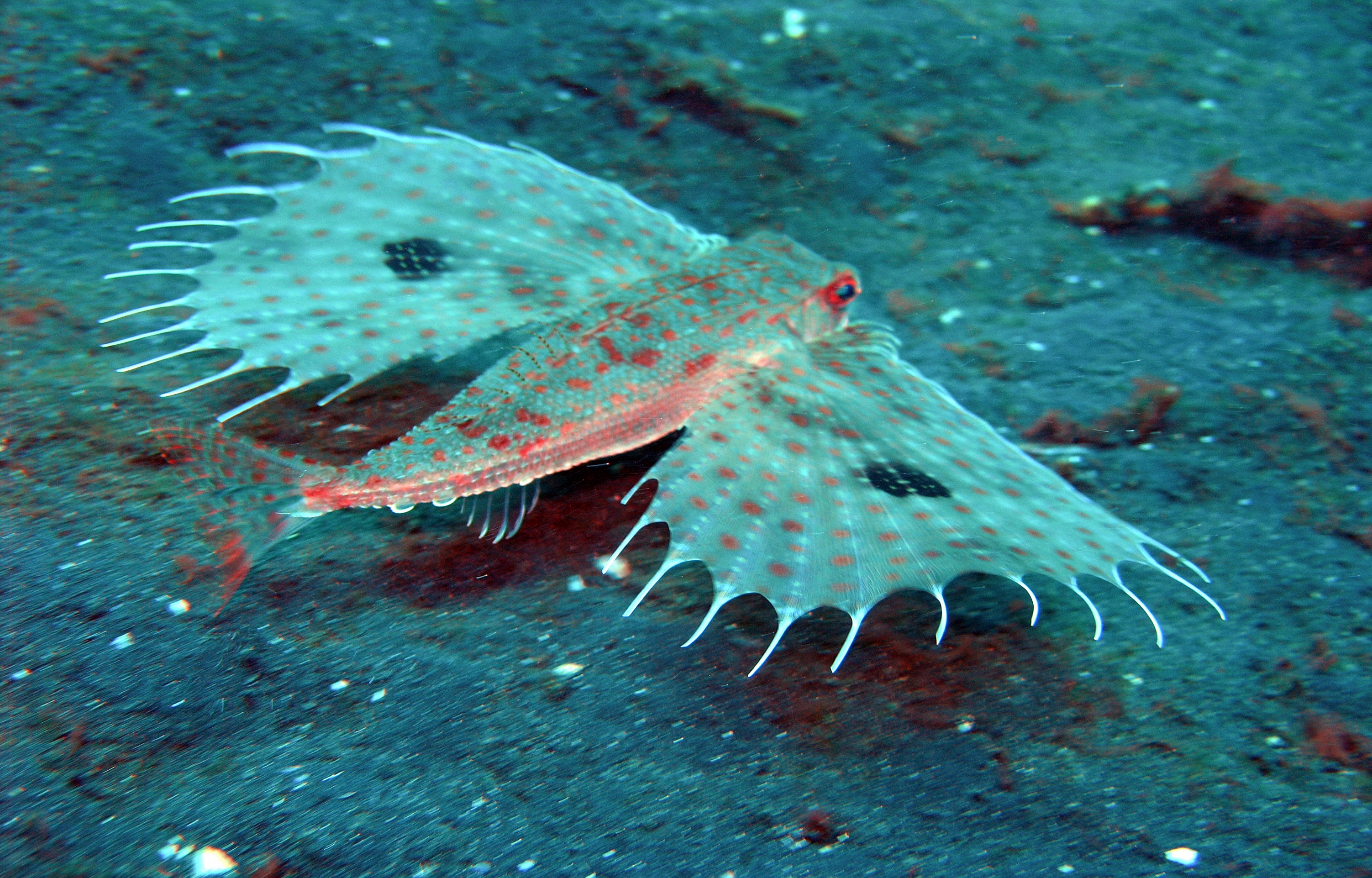 Tell you firends
Then it runs after you then it eats you alive
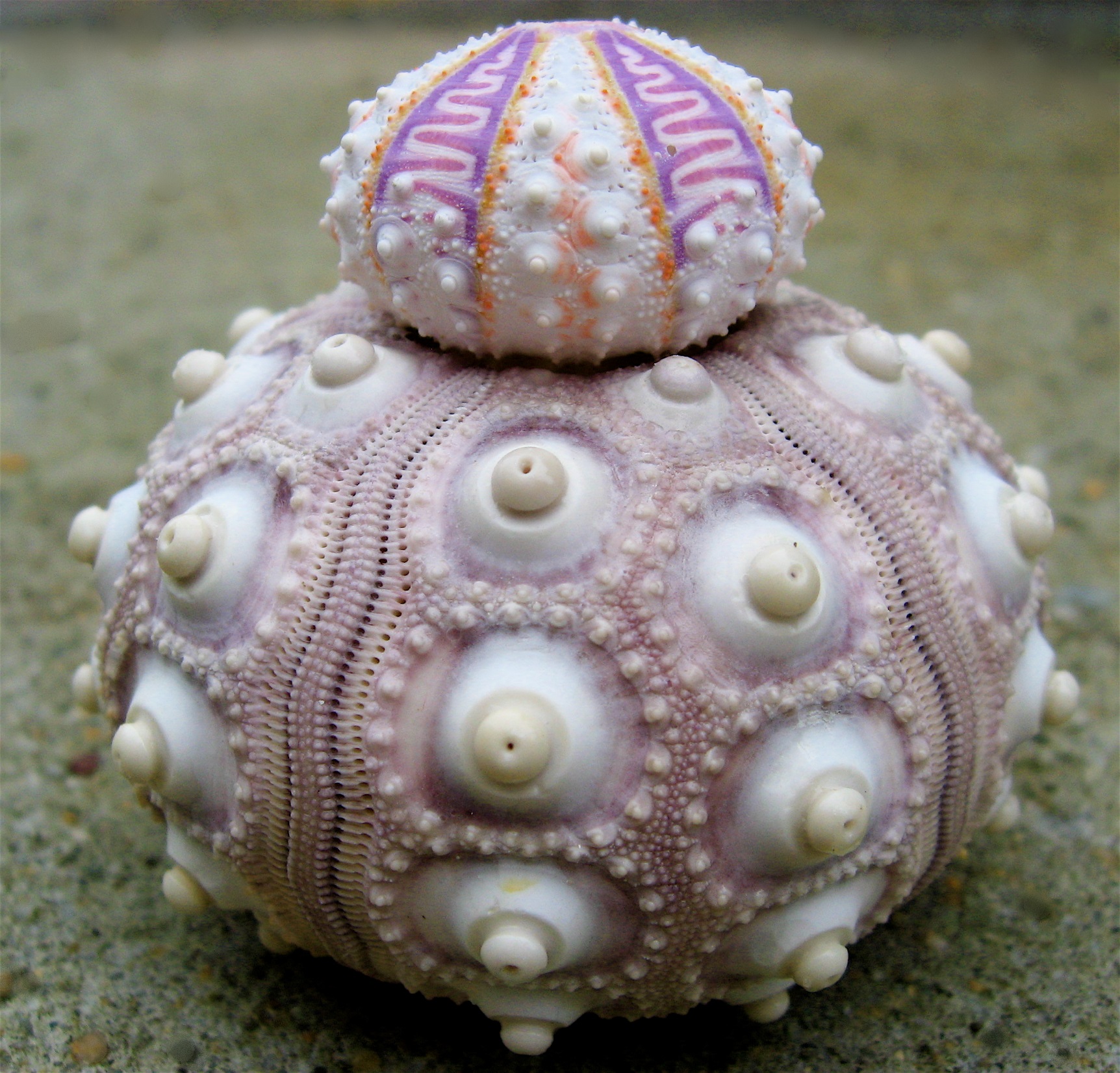 You scream and run at it
Then it goes back in the sea
go home and tell your friends
And then they did not believe you so you go back to the mysterious sea creature
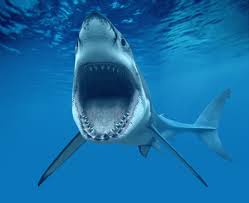 It eats you alive




GAME OVER…!